Module 8.1
Nerve injury, repair and biology
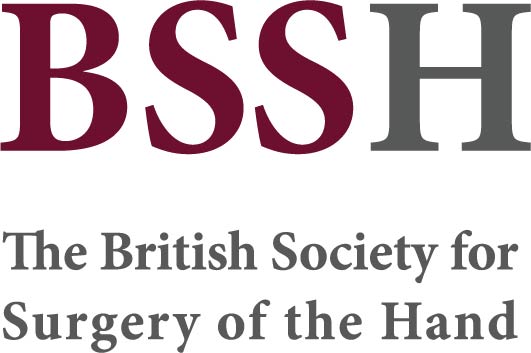 Objectives

Be able to describe the basic structure of peripheral nerves
Understand principle differences between large diameter myelinated fibres and small diameter unmyelinated fibres
Draw and explain key components of an action potential
Describe the unified classification of nerve injury
Understand the basic biological steps of nerve healing
Appreciate the time critical nature of nerve repair to salvage function
Describe some key technical points when performing a direct nerve repair